Муниципальное бюджетное  дошкольное образовательное учреждение городского округа Королёв Московской области «Детский сад комбинированного вида №26 «Росинка»
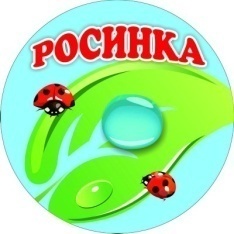 Альбом 

детского технического

 творчества
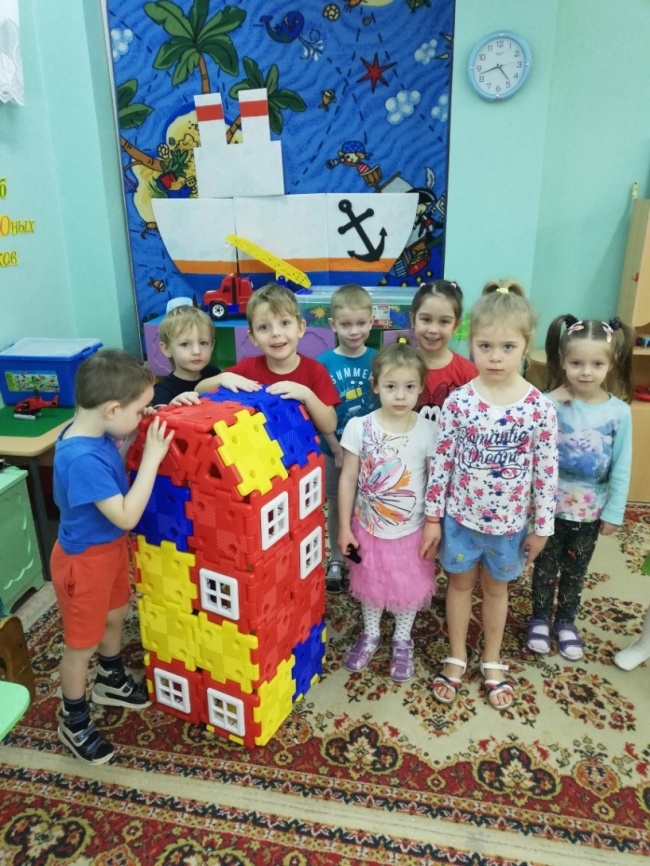 ДАРЫ ФРЁБЕЛЯ
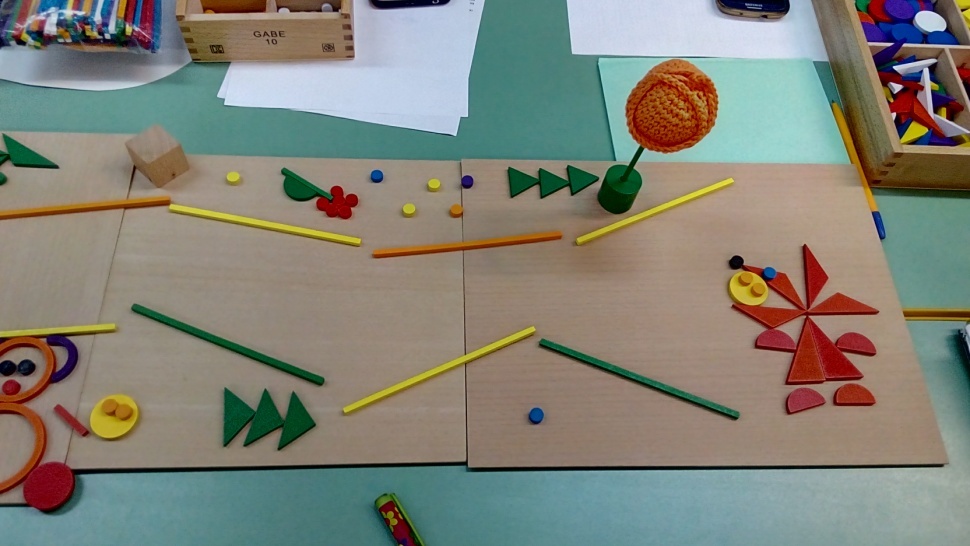 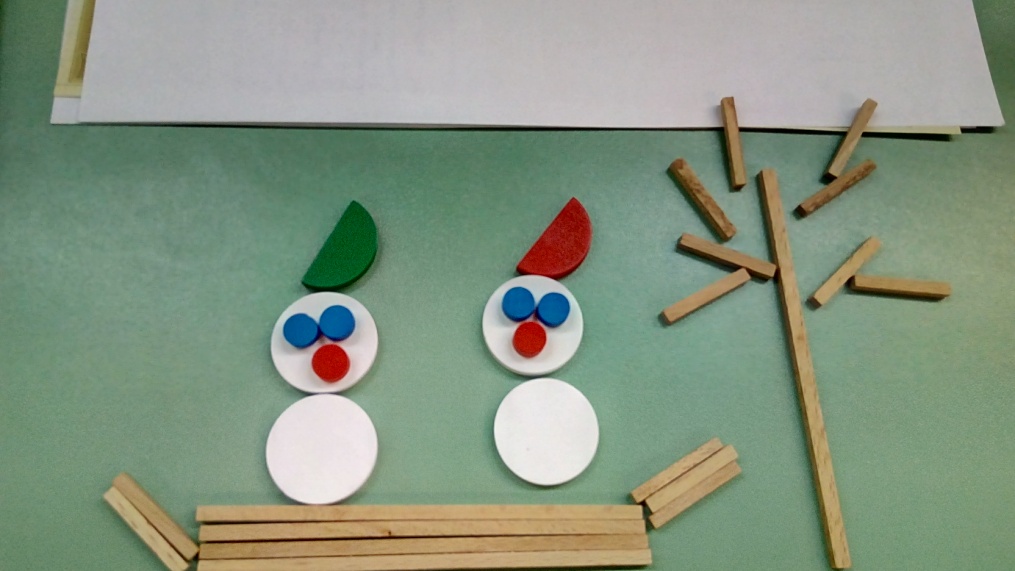 ПЕСОЧНЫЕ ЧАСЫ
ЗООПАРК
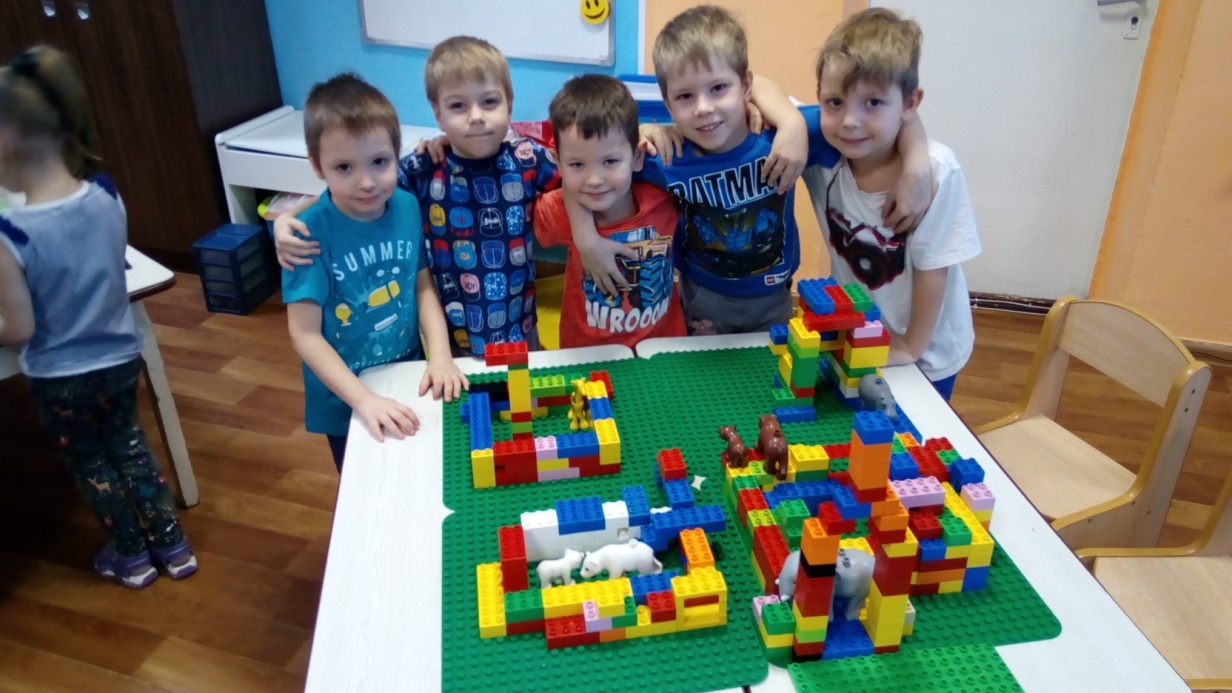 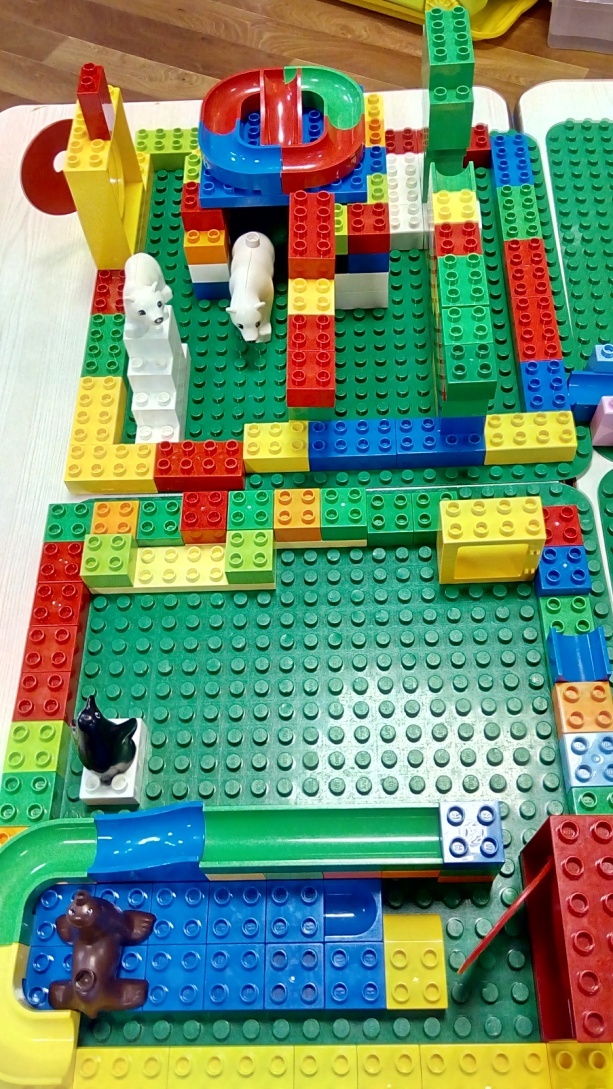 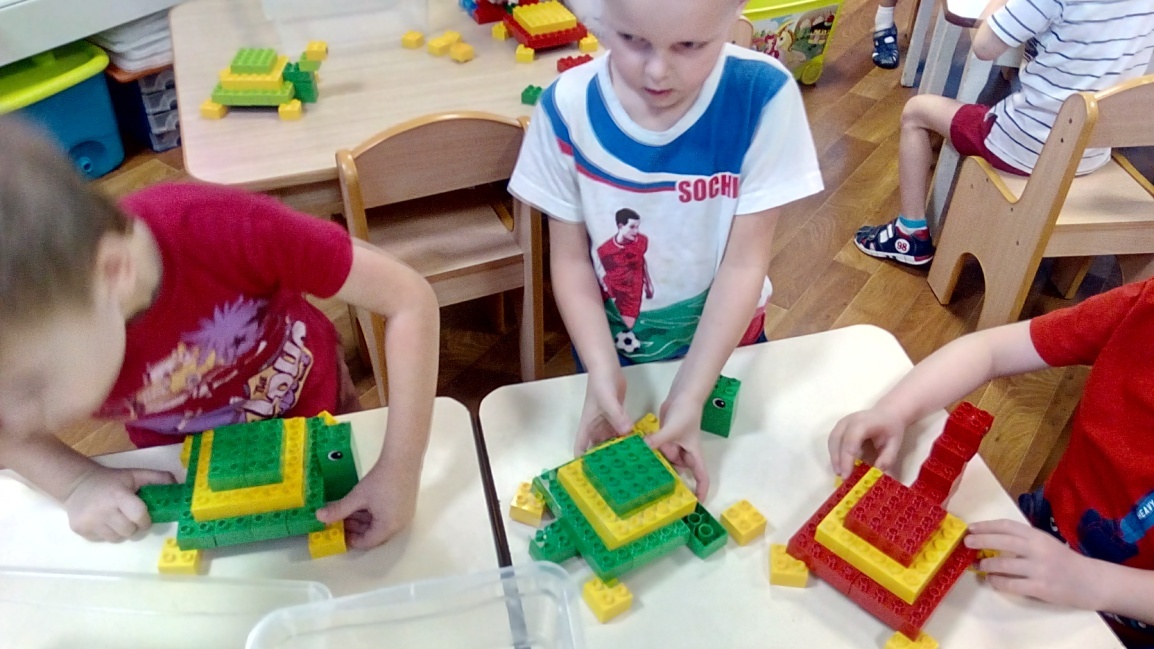 КОРАБЛИ
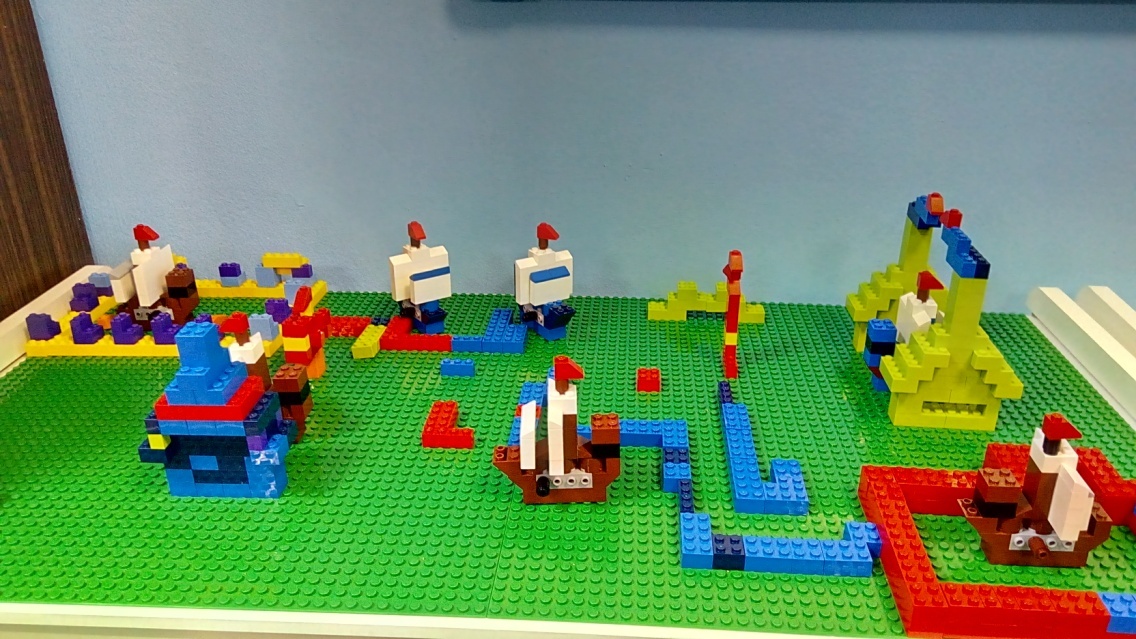 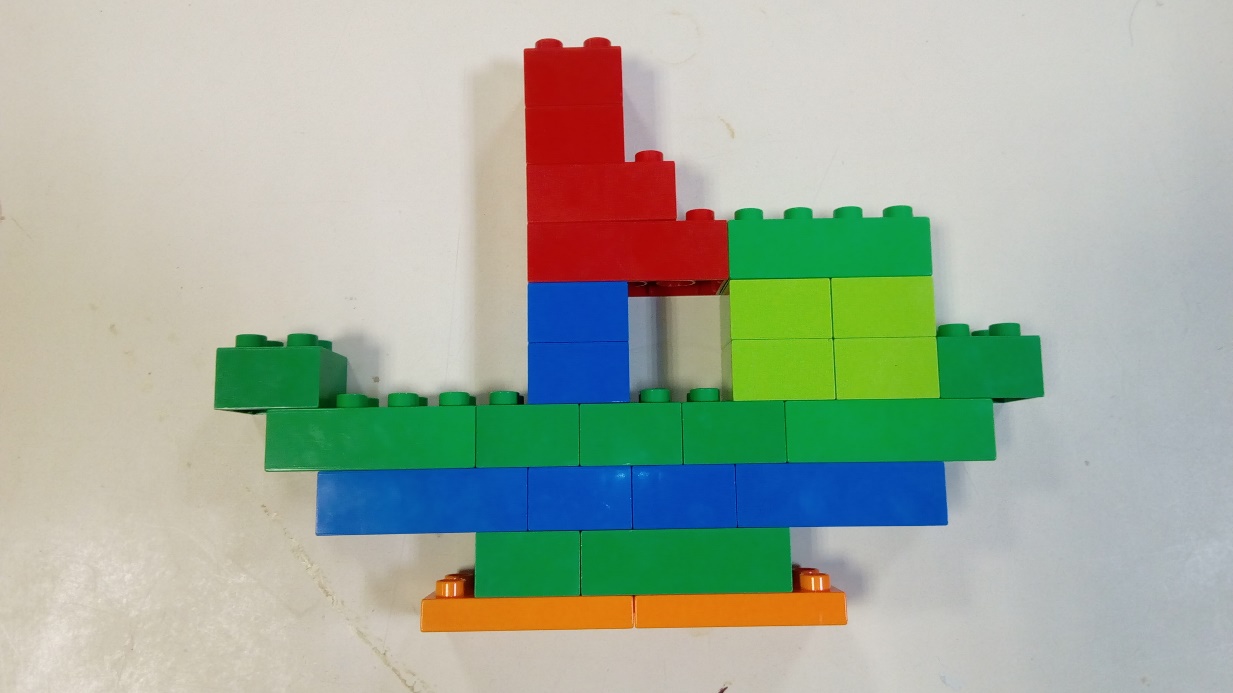 БИНОКЛЬ                       МОРСКОЙ ФЛОТ
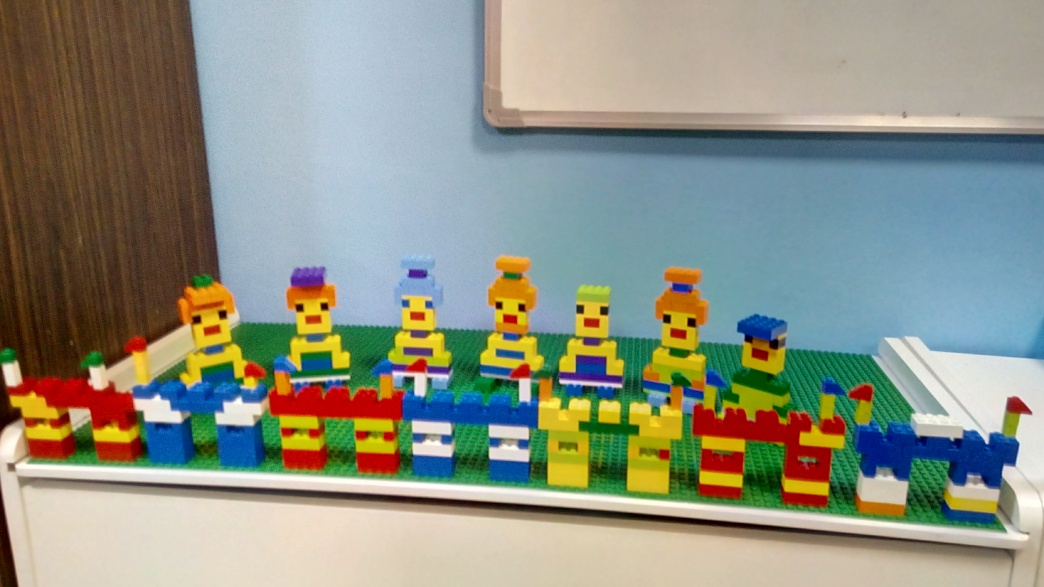 САМОЛЁТЫ
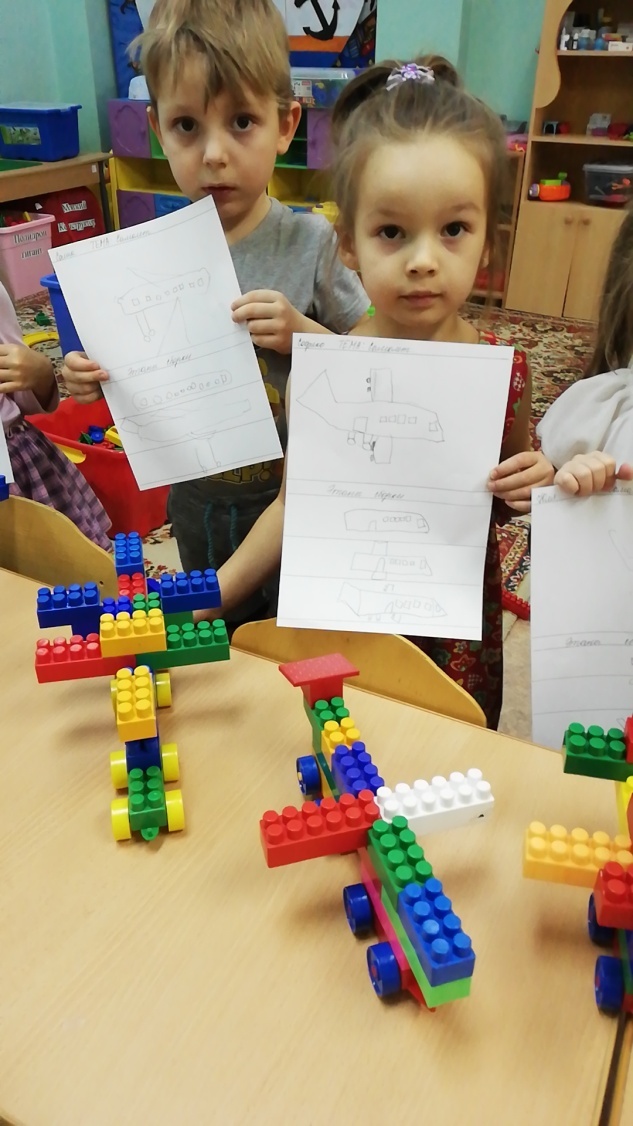 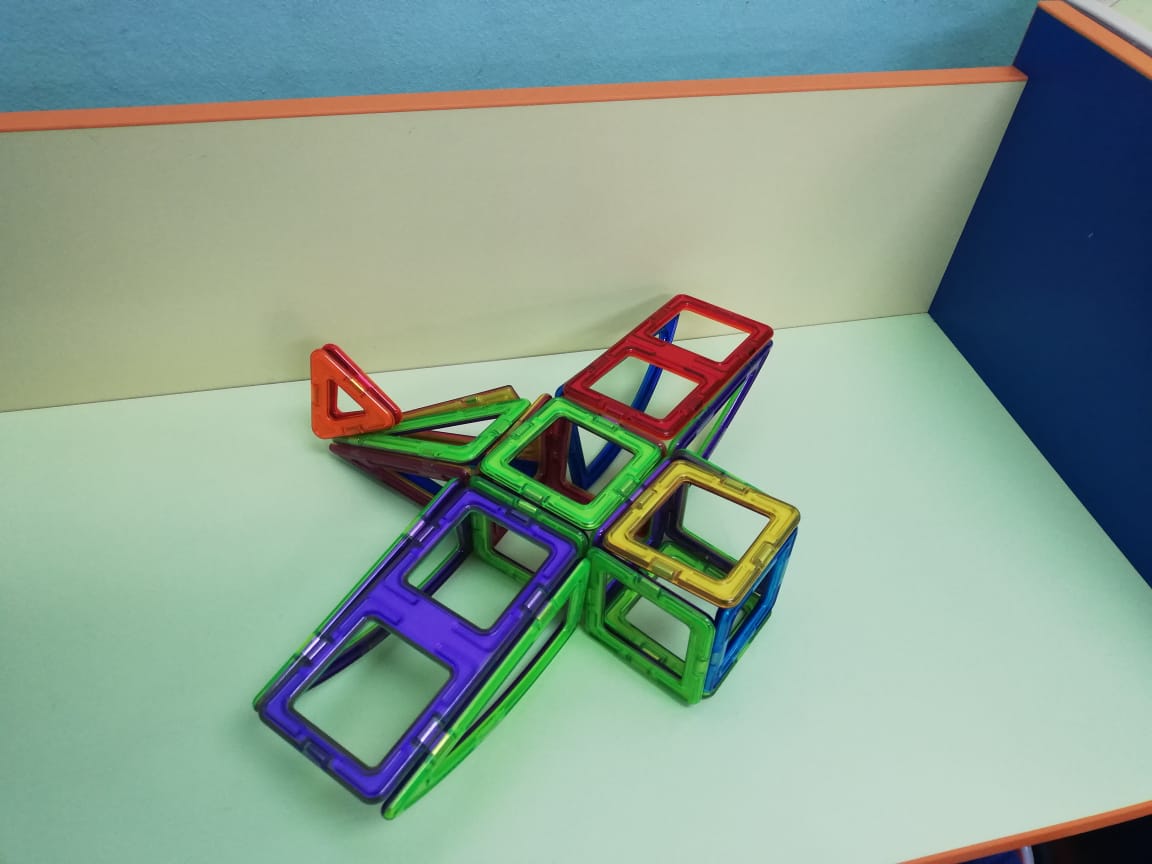 РАКЕТЫ
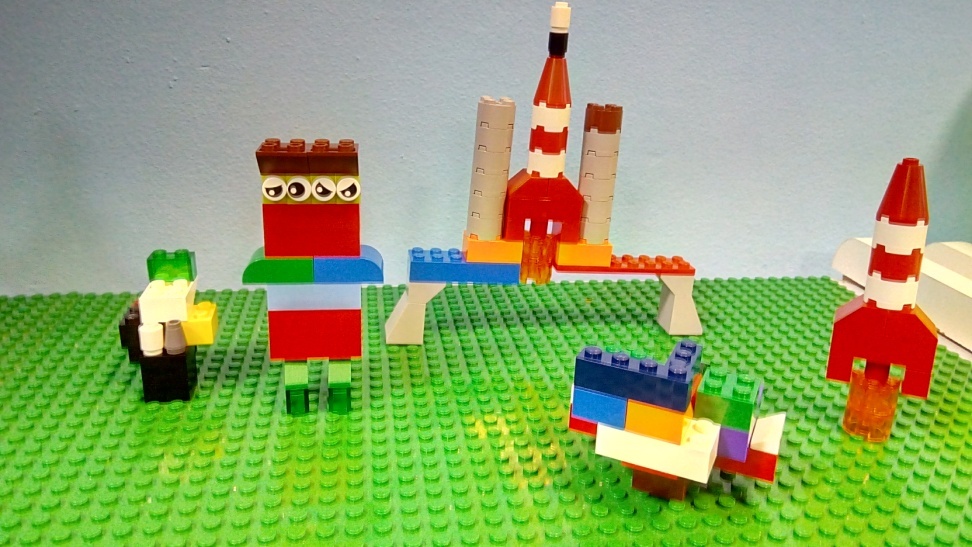 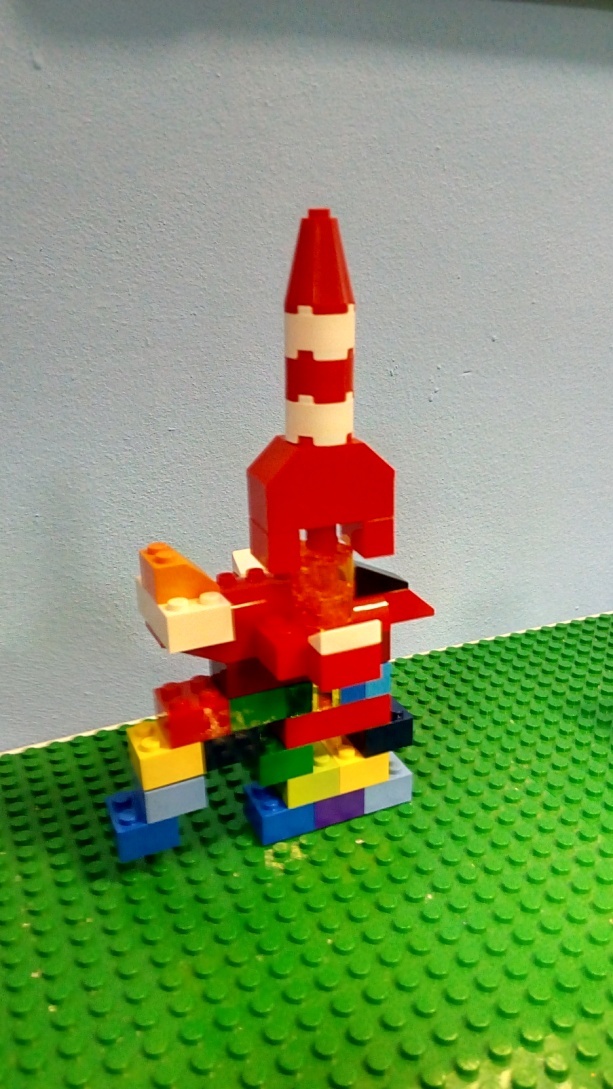 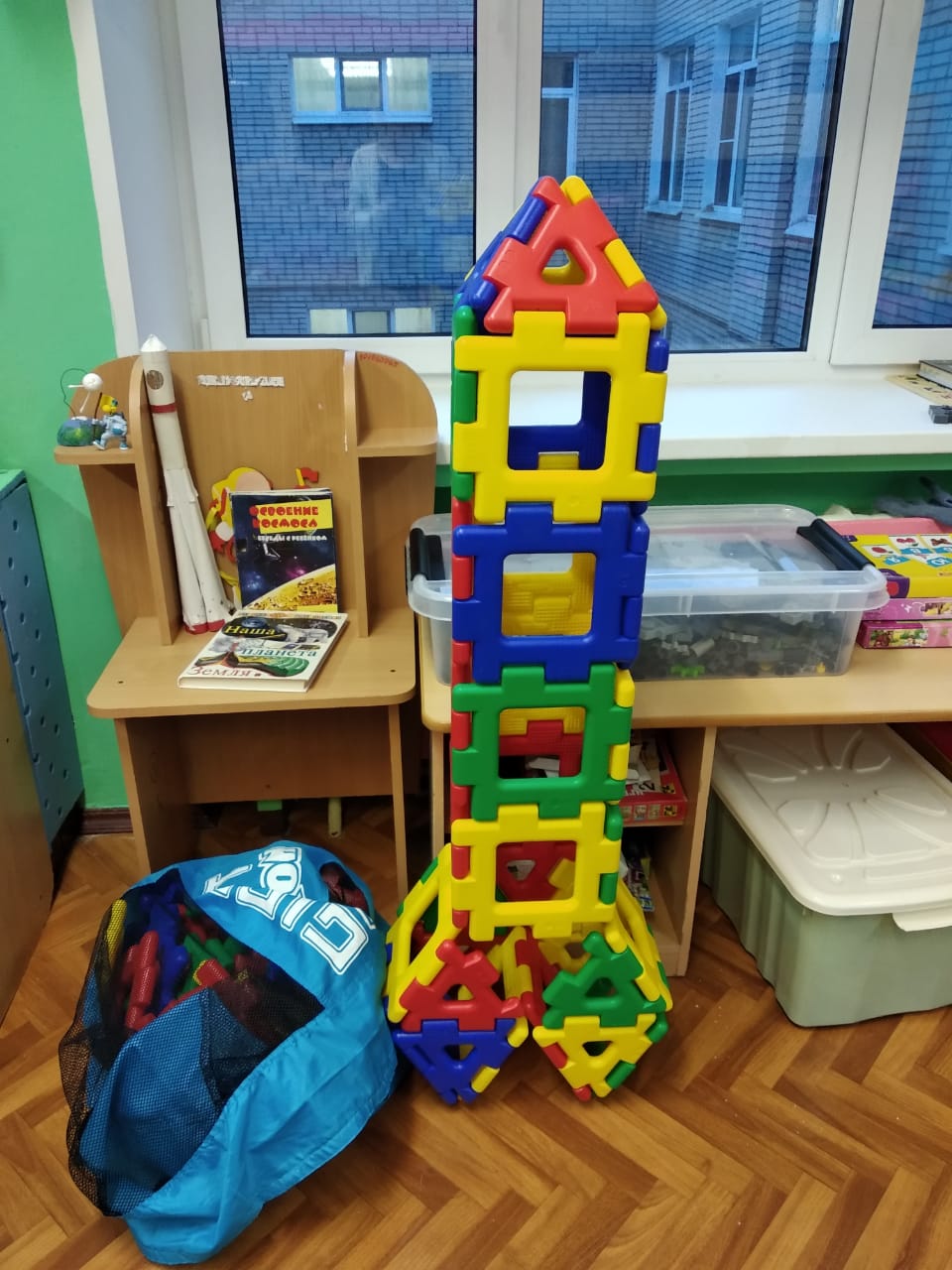 КОСМОДРОМ
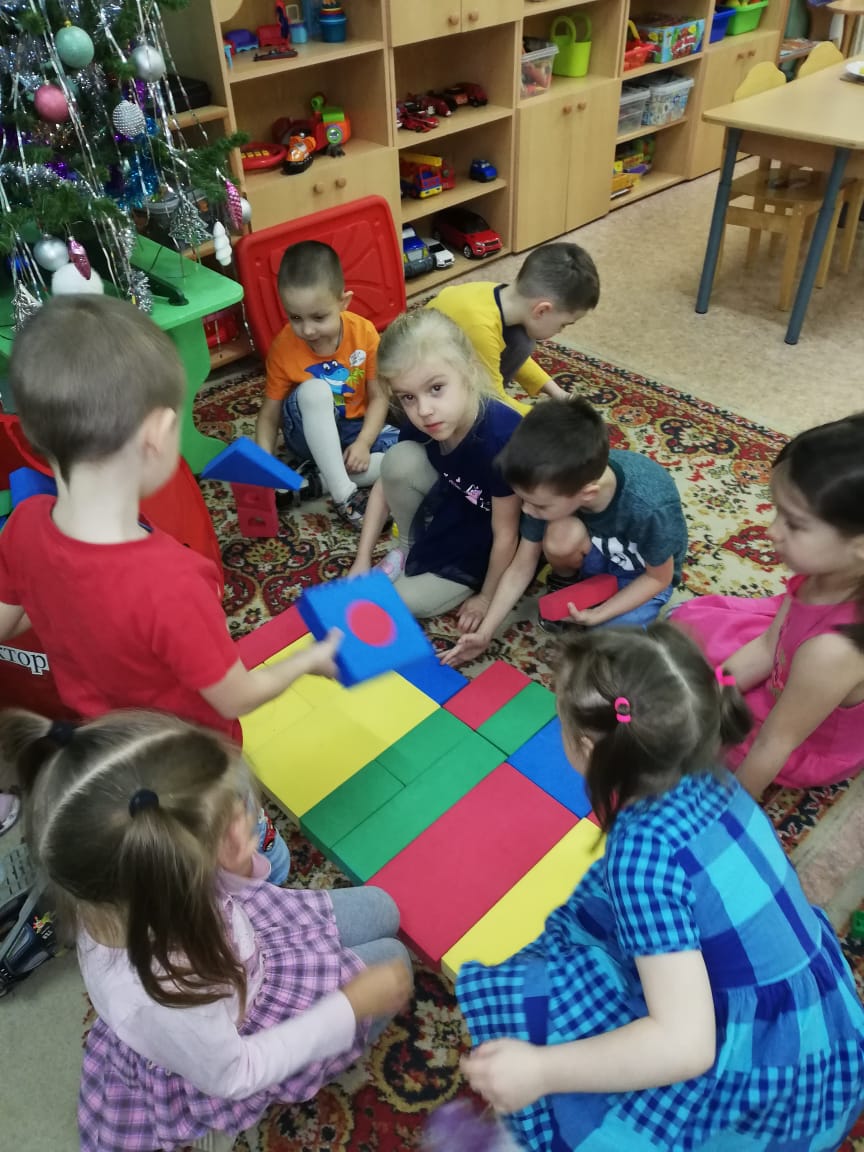 КОСМОДРОМ                                   РАКЕТА
ПОДЗЕМНАЯ ПАРКОВКА        ГАРАЖ
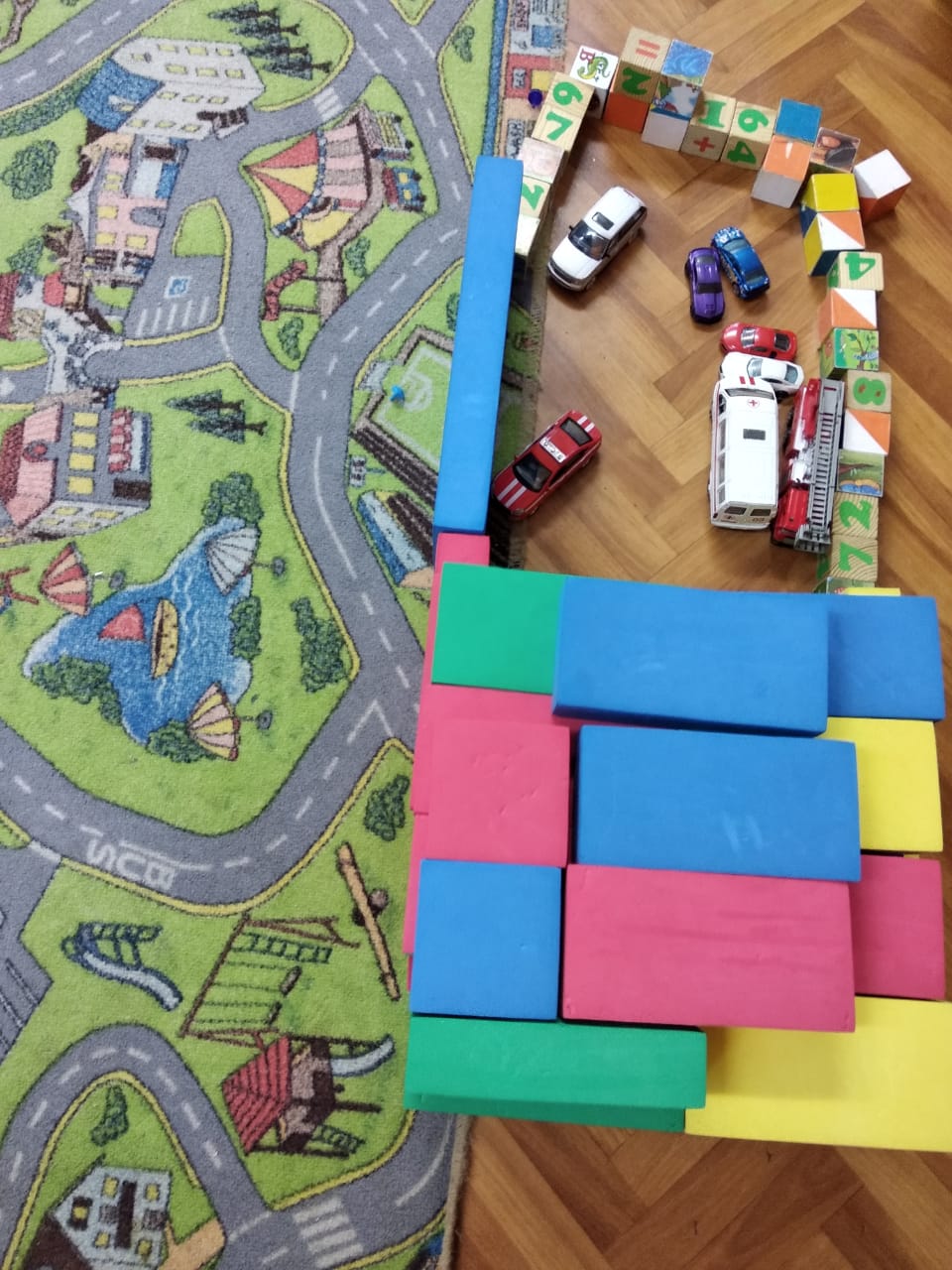 ПОЖАРНАЯ МАШИНА
ИНОПЛАНЕТНЫЙ ДРУГ
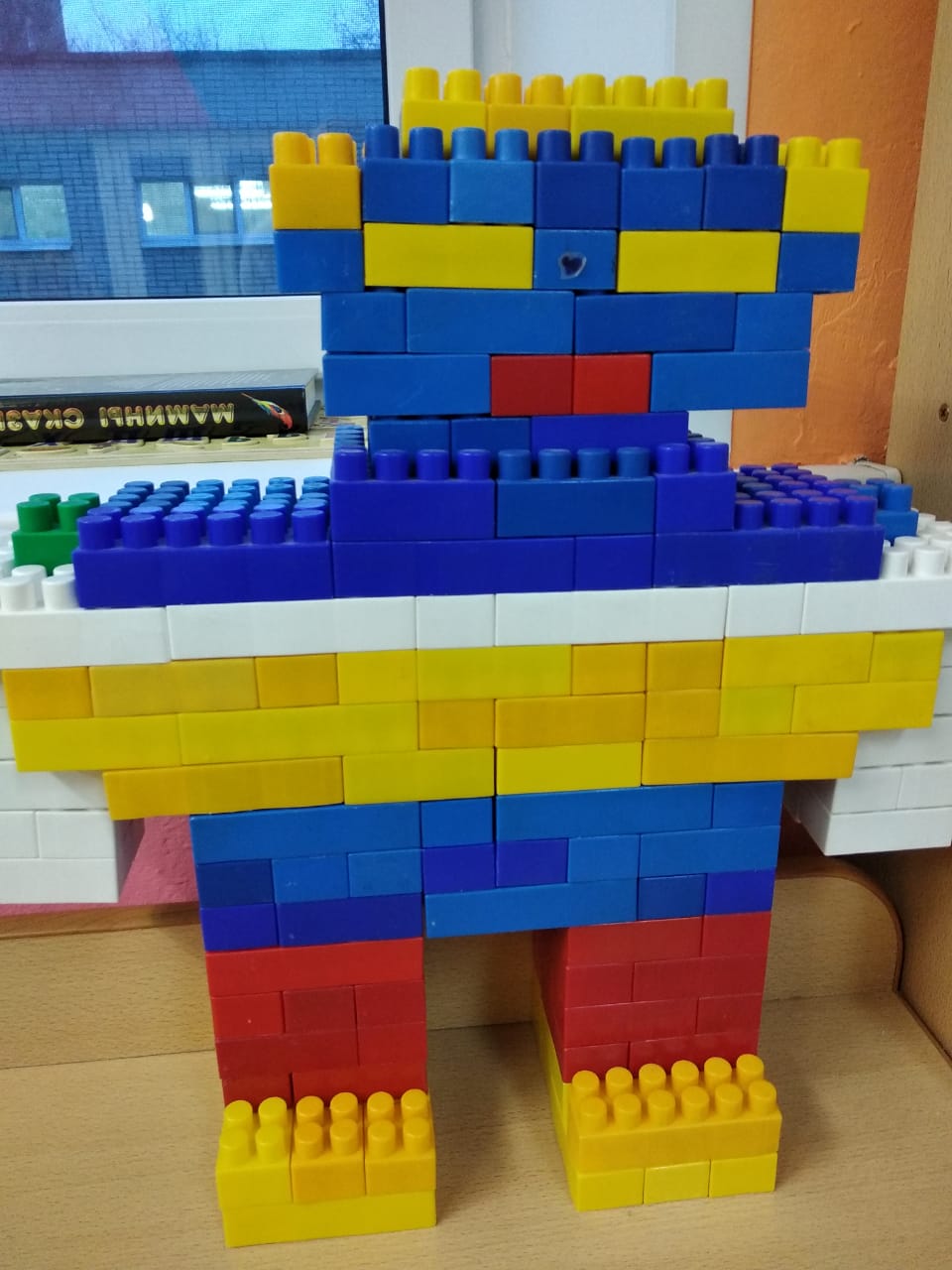 ТЕЛЕВЕЗИОННАЯ БАШНЯ
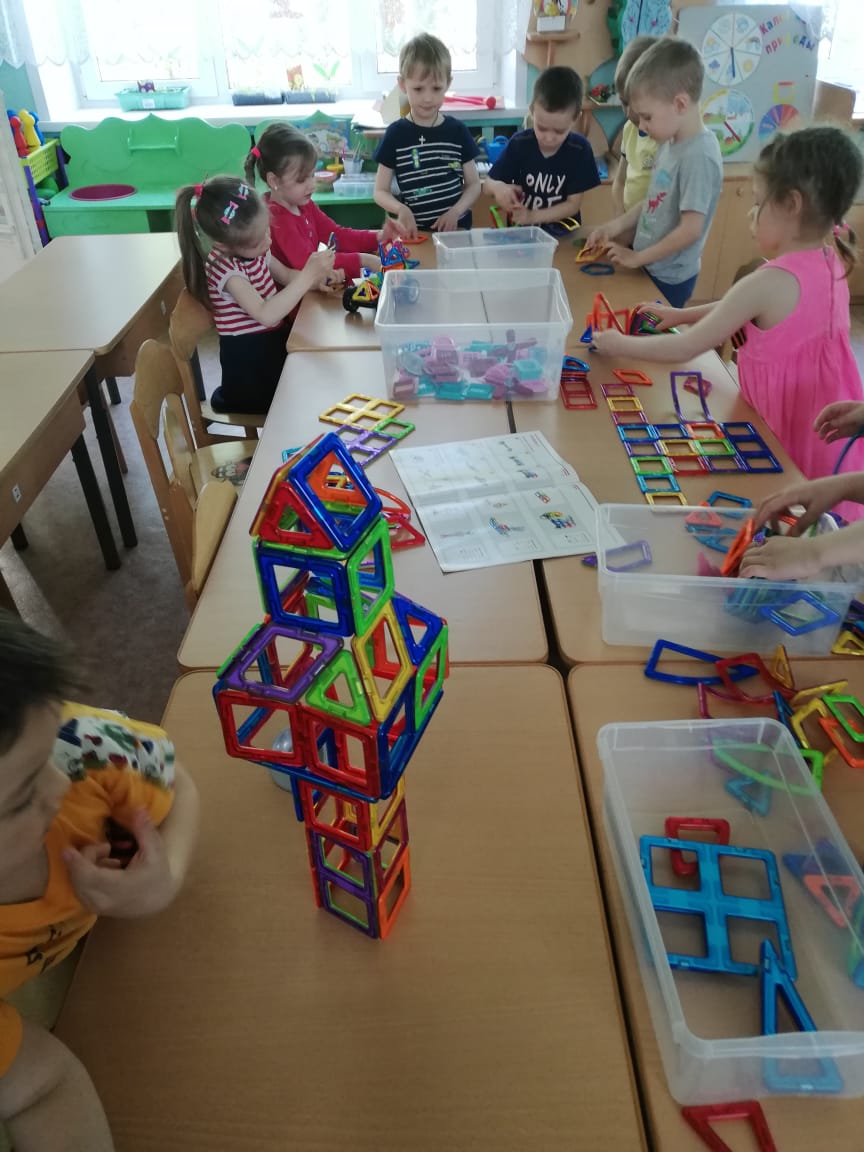 ЗАМОК
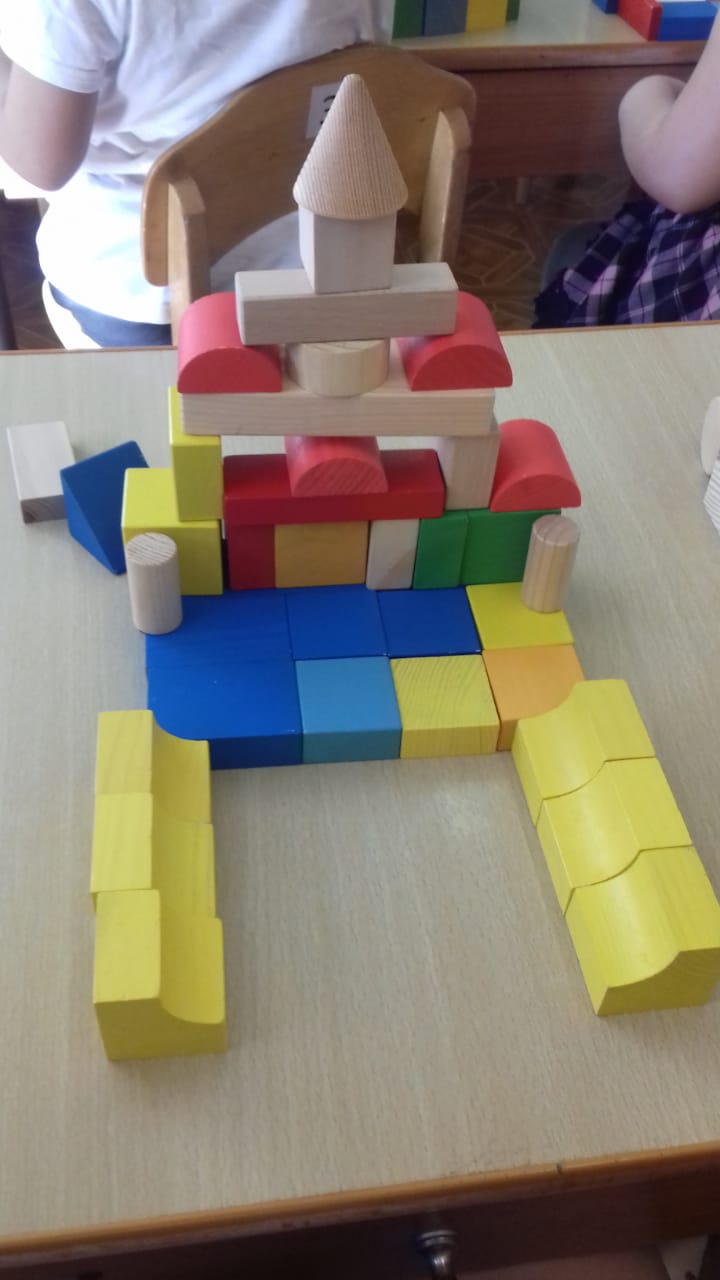 ДОМА
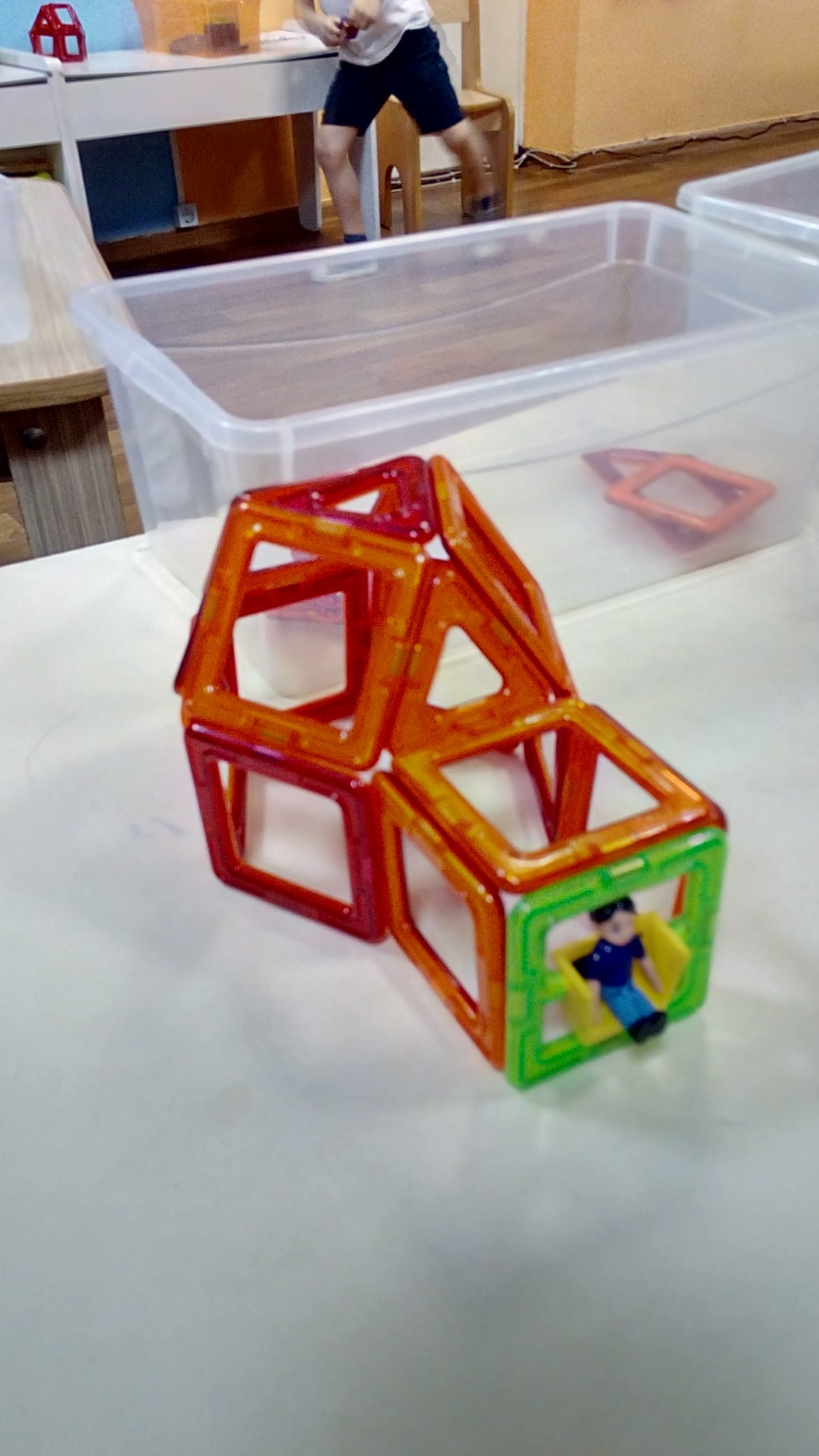 МНОГОЭТАЖНЫЙ ДОМ
БАЛЕТНАЯ СЦЕНА
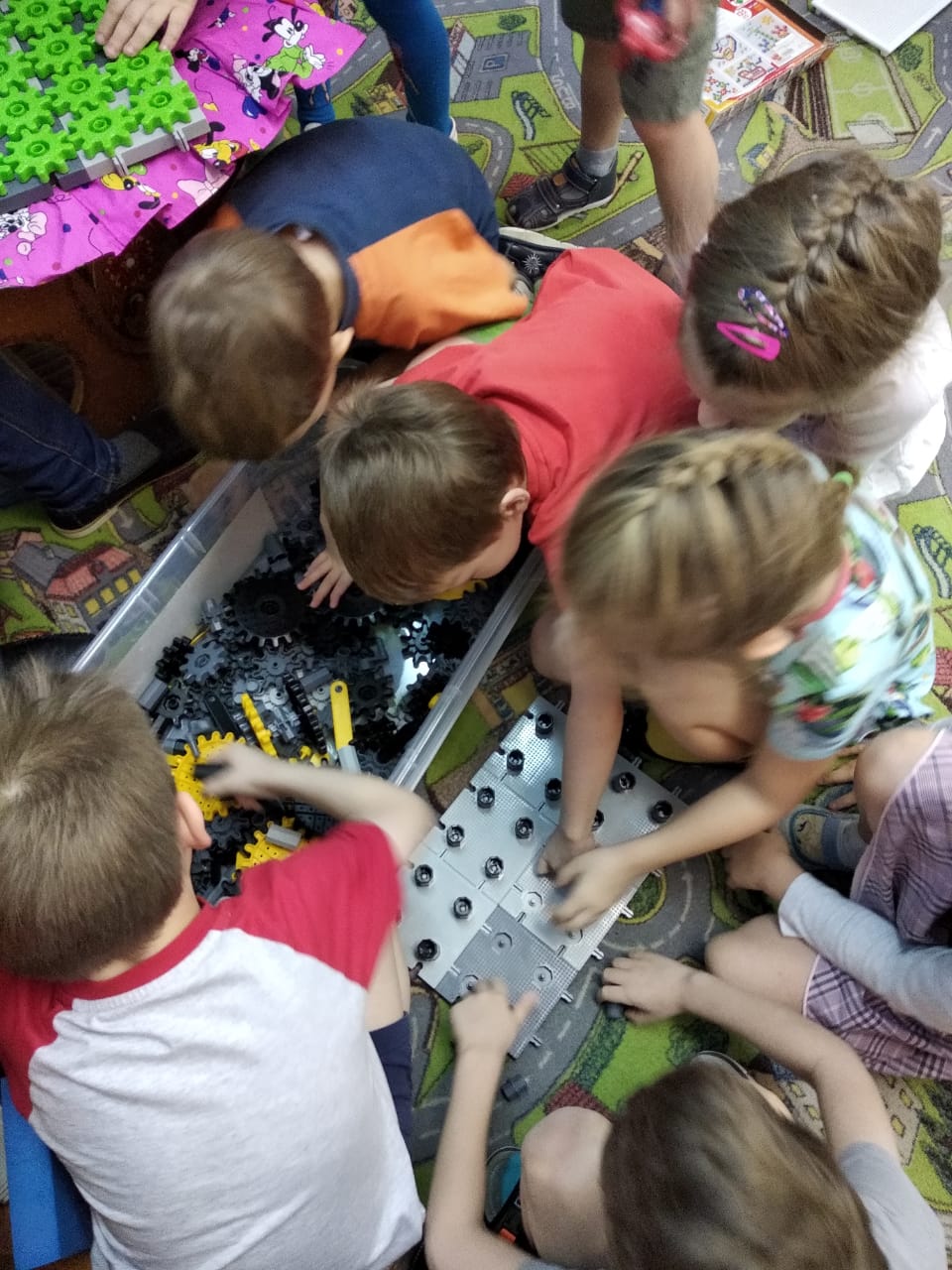 ВЕТЕРИНАРНАЯ КЛИНИКА